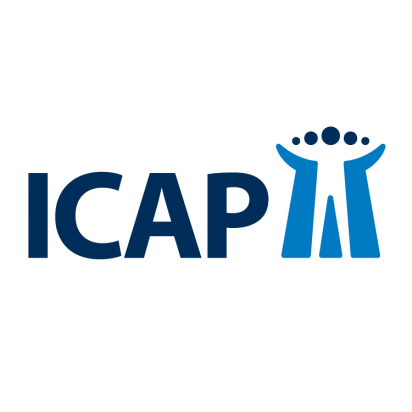 Maestría en Epidemiología Aplicada a la Gerencia de la Salud PúblicaI Promoción Taller de tesis I
Profesor: María Gabriela Sirias Pérez

dra.mgsirias@outlook.com
Agenda del día
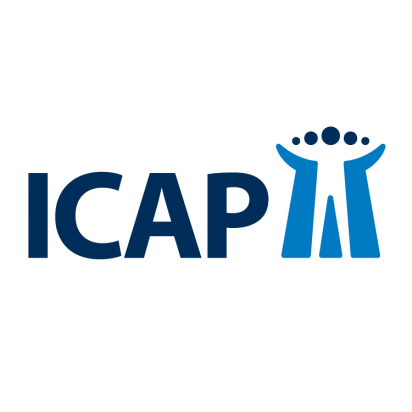 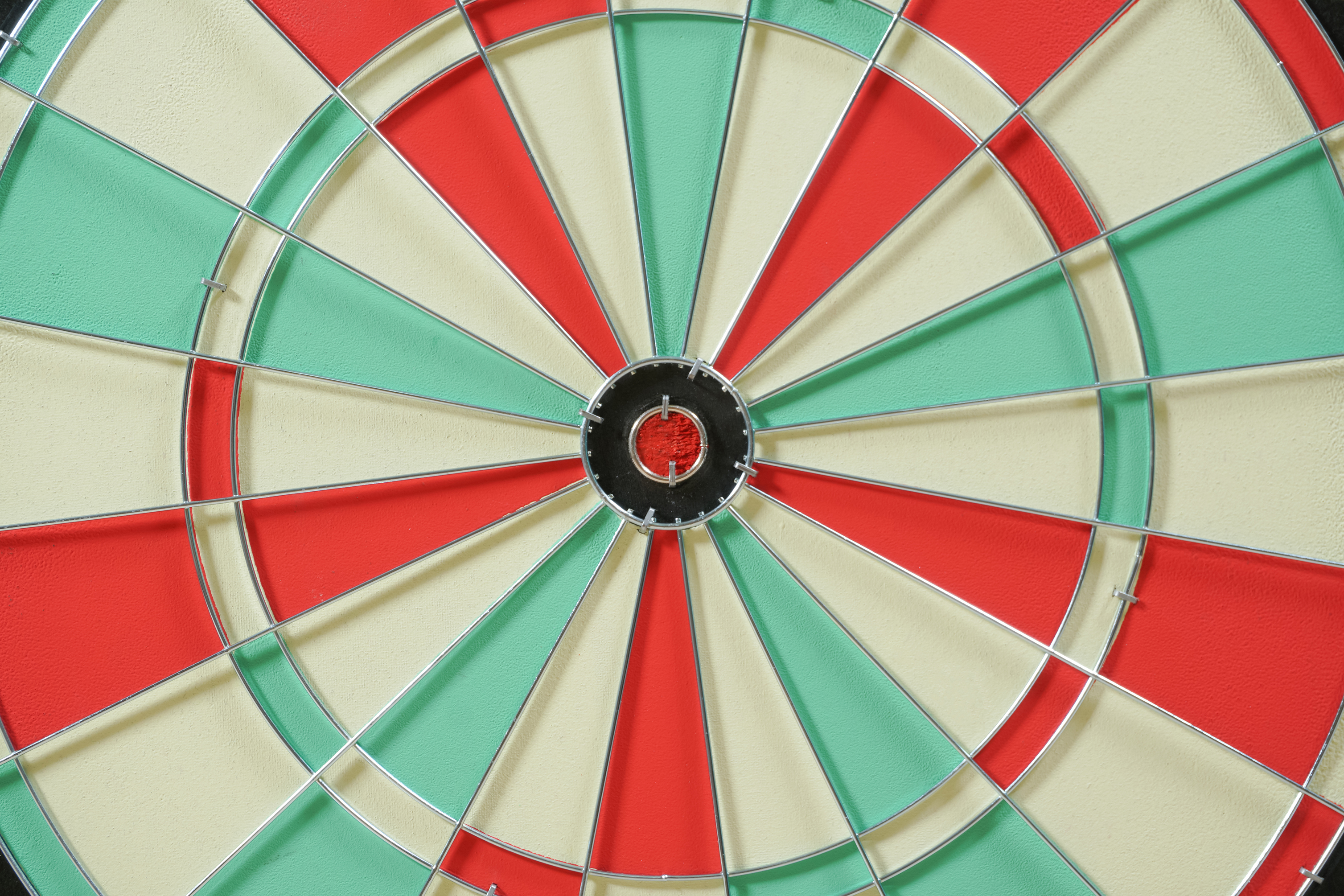 Construcción de objetivos
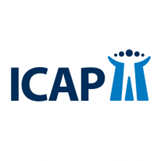 Hernández R., Fernández C. y Baptista, M. (2014). Metodología de la Investigación (6ta edición), p. 24-25.
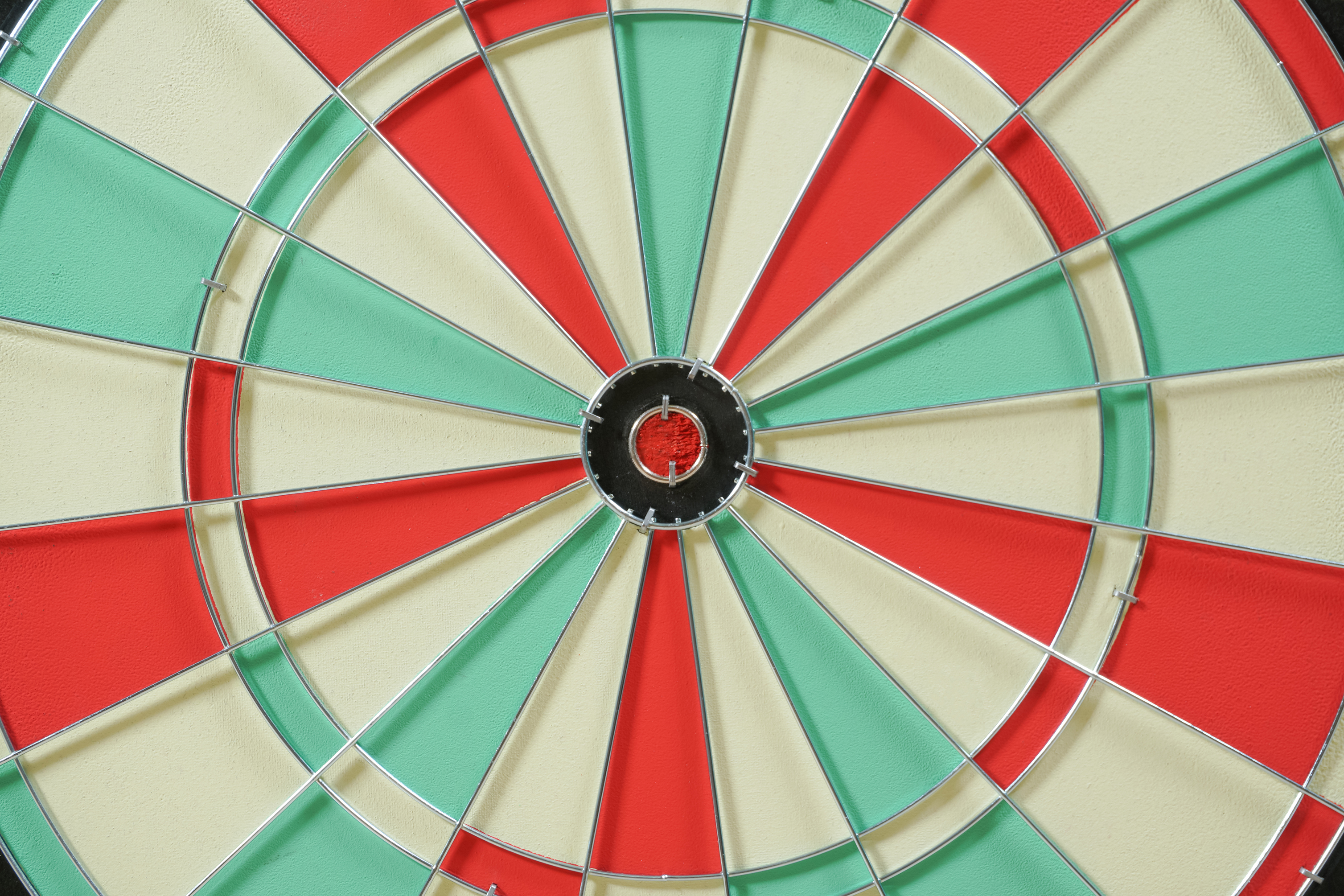 Construcción de objetivos
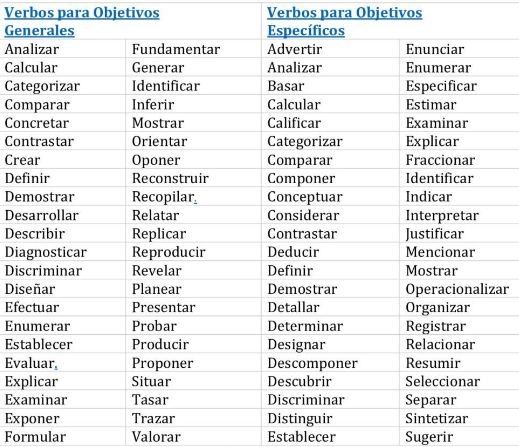 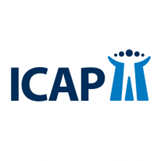 Hernández R., Fernández C. y Baptista, M. (2014). Metodología de la Investigación (6ta edición), p. 24-25.
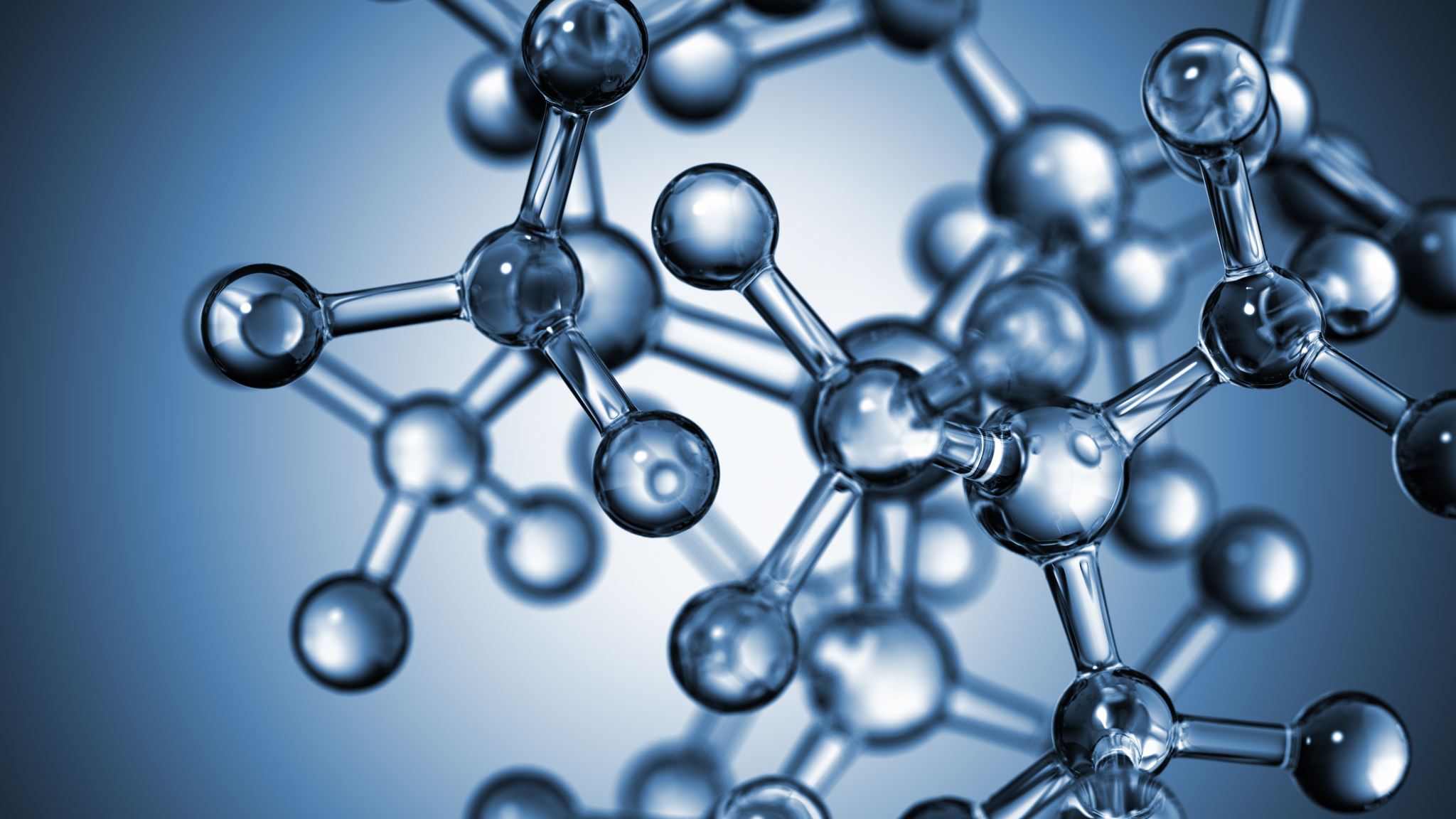 El diseño metodológicoHipótesis, variables e indicadores
¿Qué son las variables?
¿Deben definirse las variables de una hipótesis como parte de su formulación? Es indispensable…
Definición de variables:
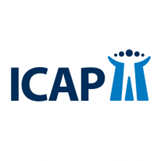 Hernández R., Fernández C. y Baptista, M. (2014). Metodología de la Investigación (6ta edición), Capítulo 6, p. 105, 118-121.
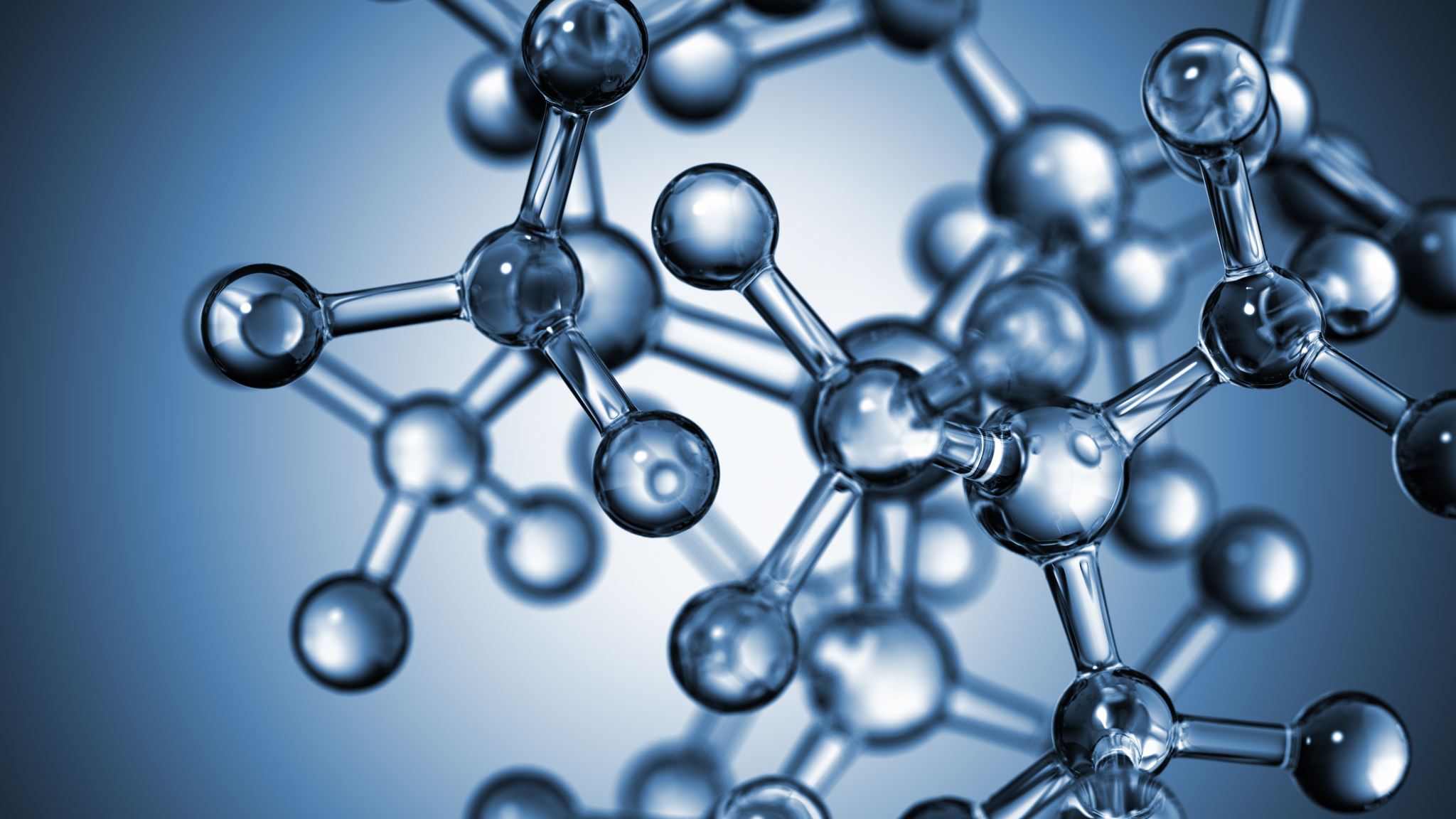 Ejemplo de definición de variables:
El diseño metodológicoHipótesis, variables e indicadores
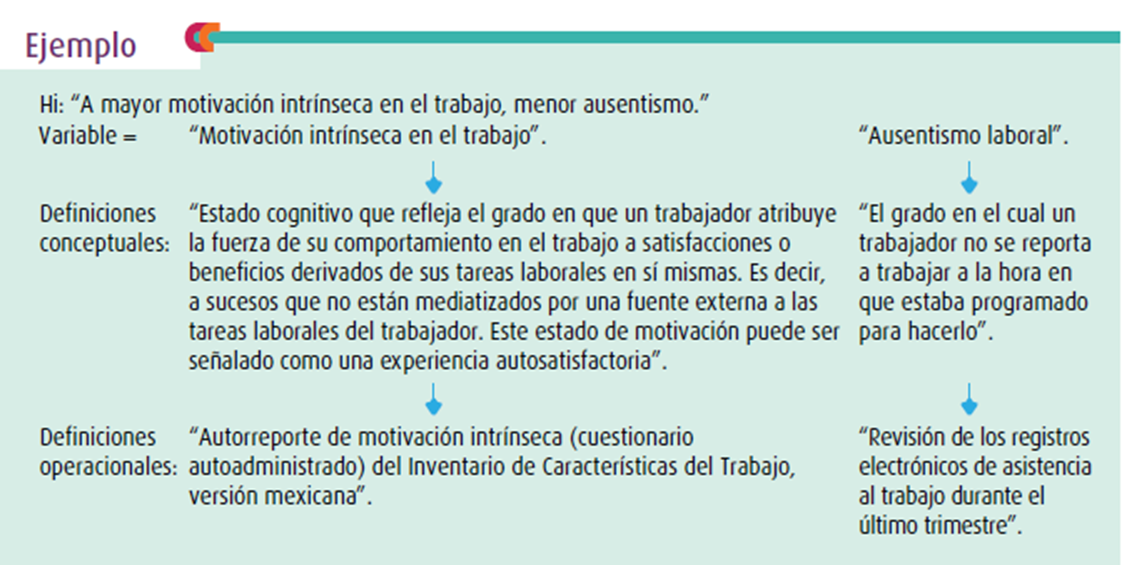 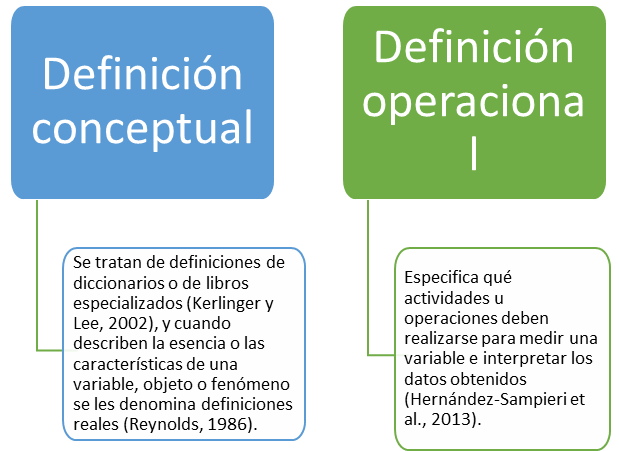 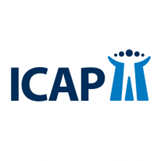 Hernández R., Fernández C. y Baptista, M. (2014). Metodología de la Investigación (6ta edición), Capítulo 6, p. 105, 118-121.
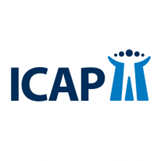 (matriz)
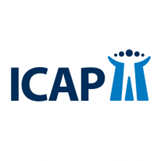 Comentarios
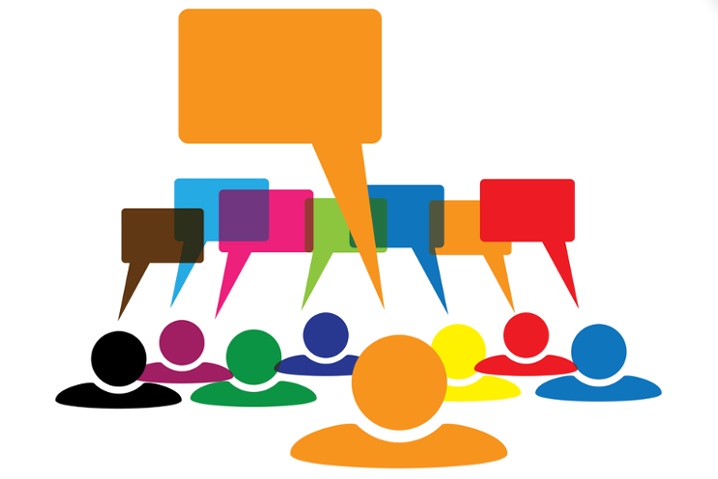